Secondary RhinoplastyWhy????
Prof. Dr. Samia Saied
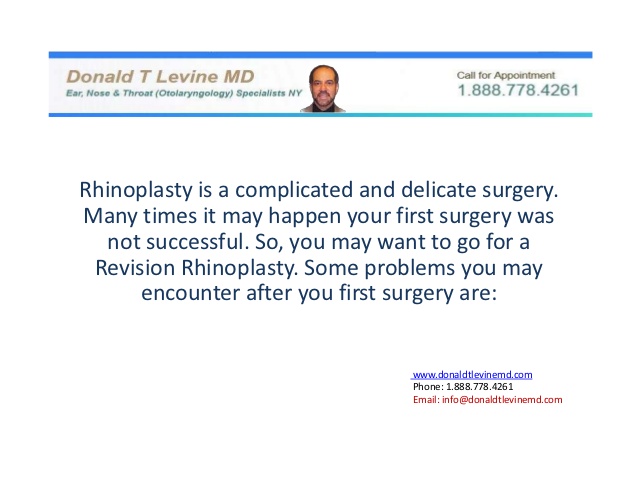 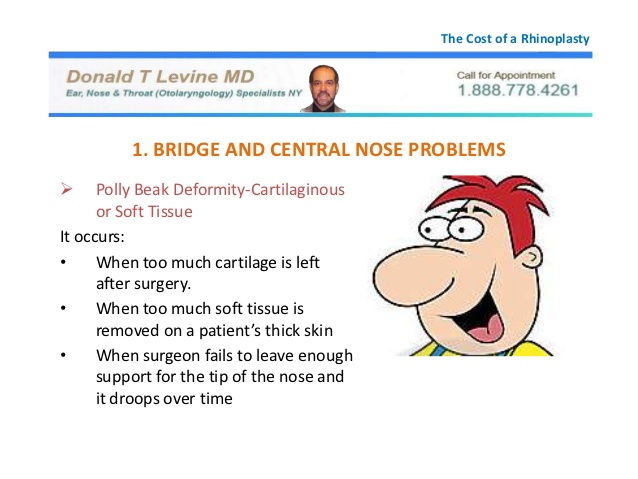 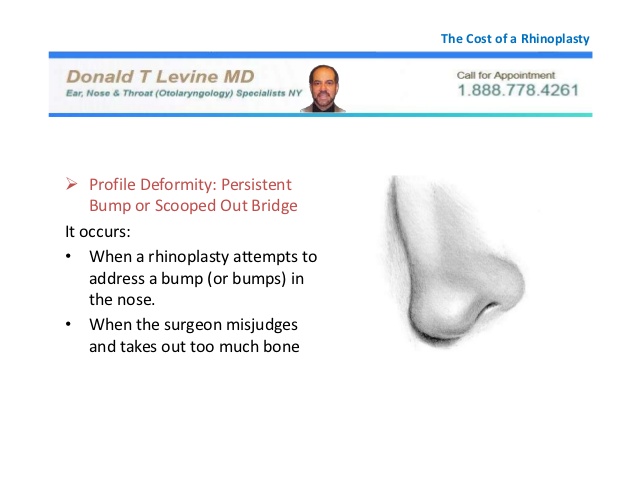 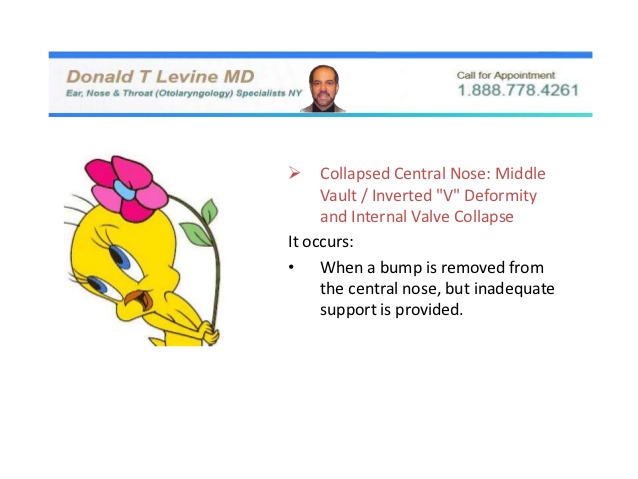 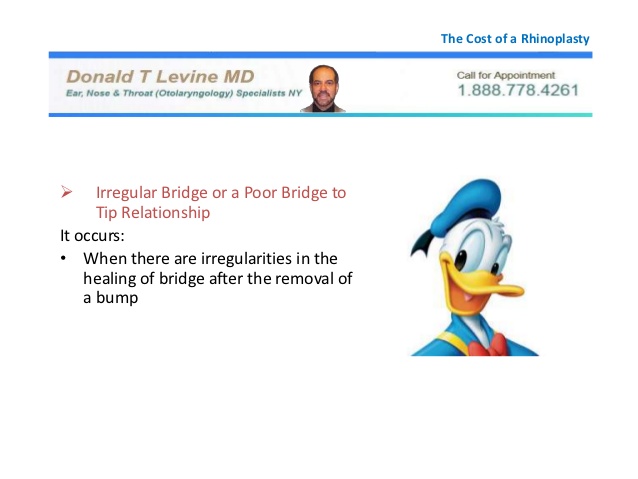 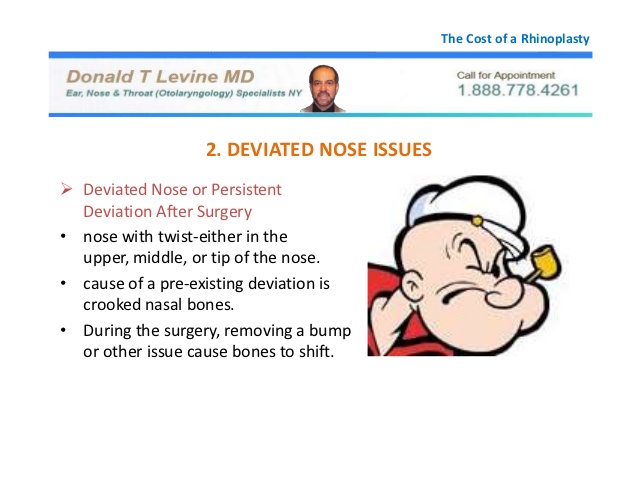 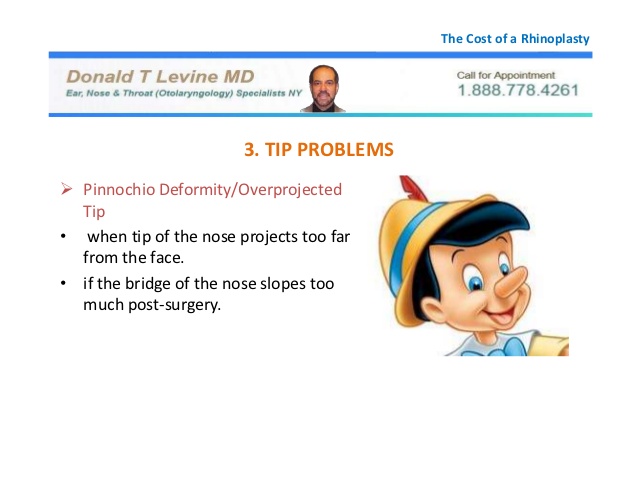 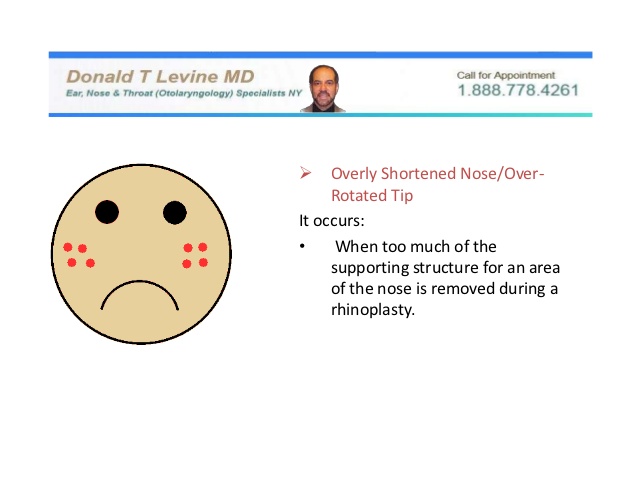 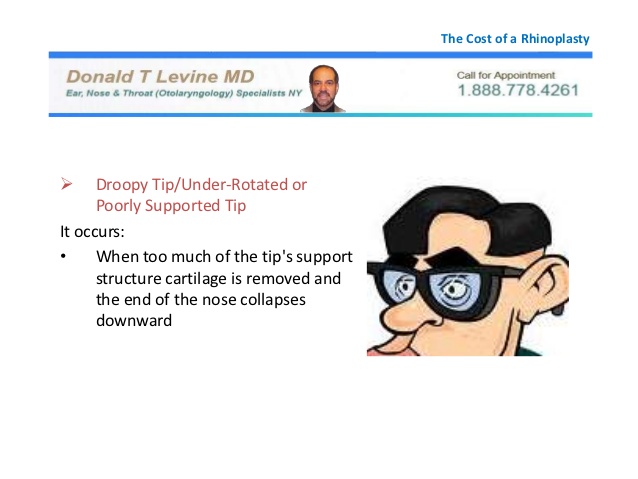 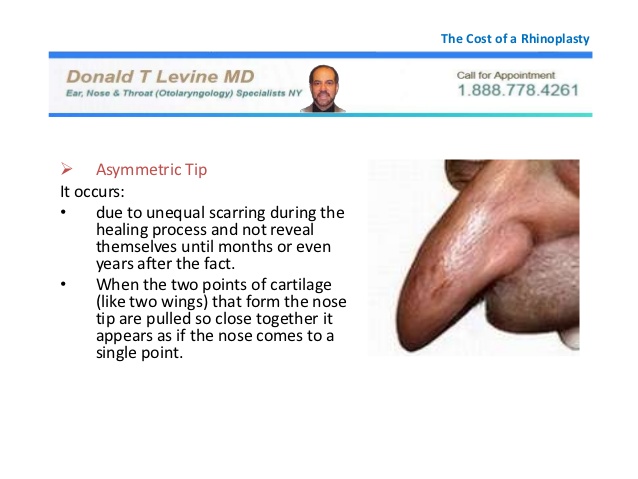 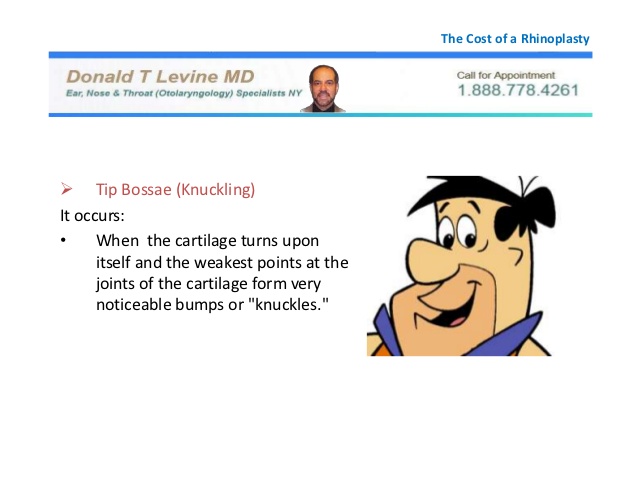 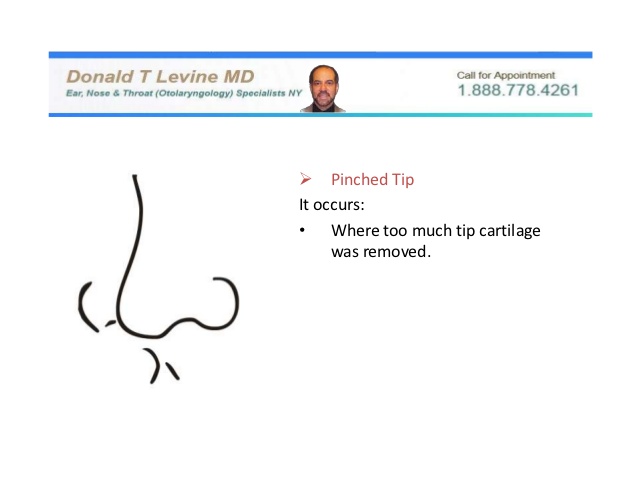 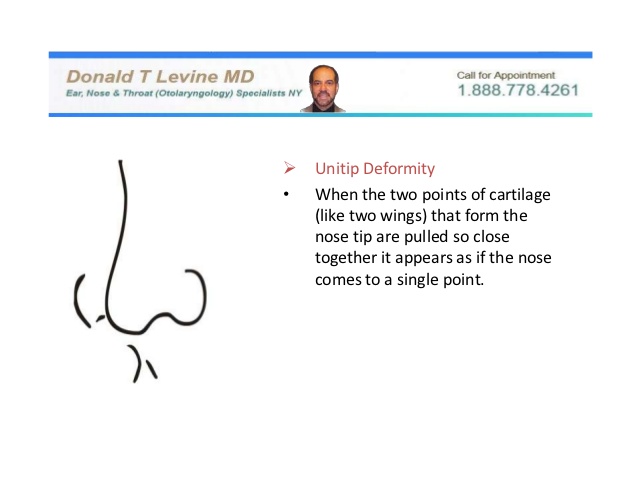 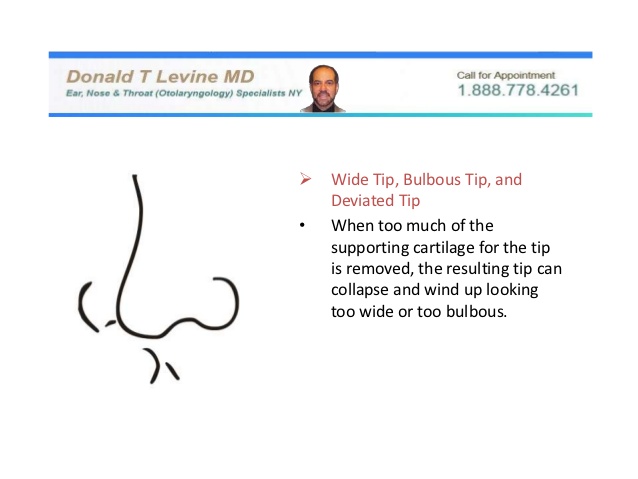 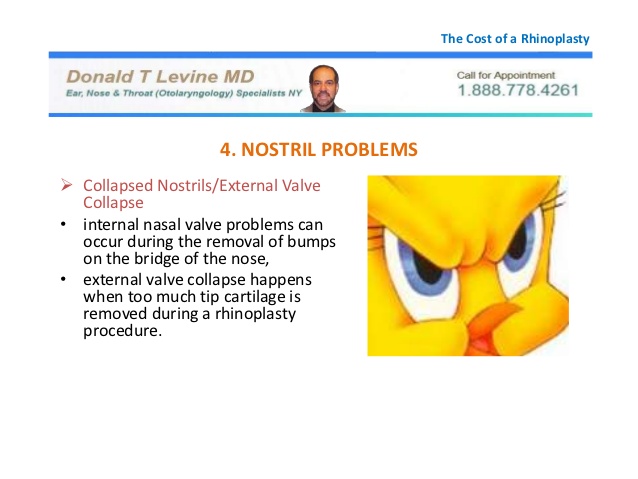 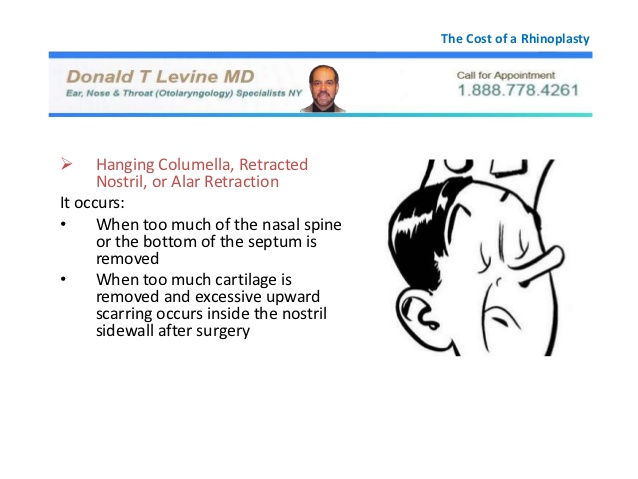 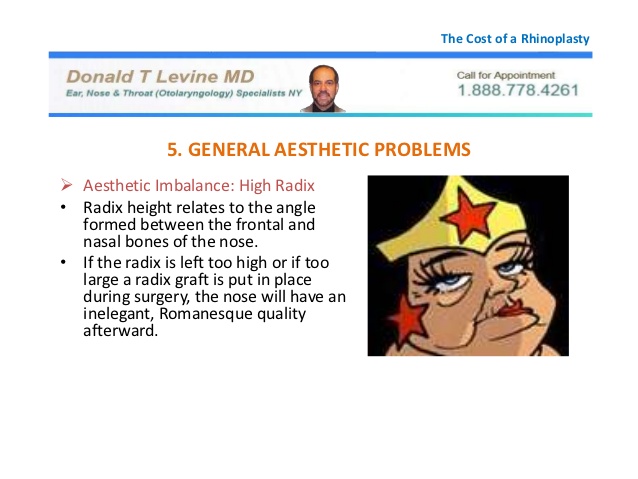 Thanks
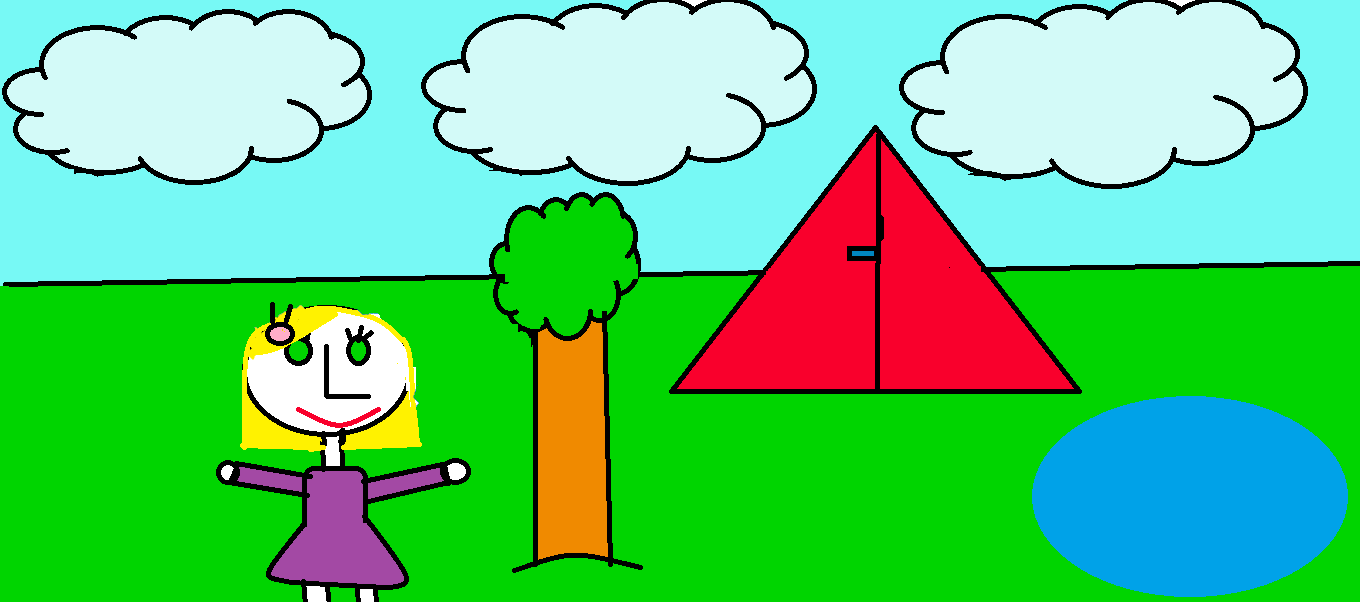